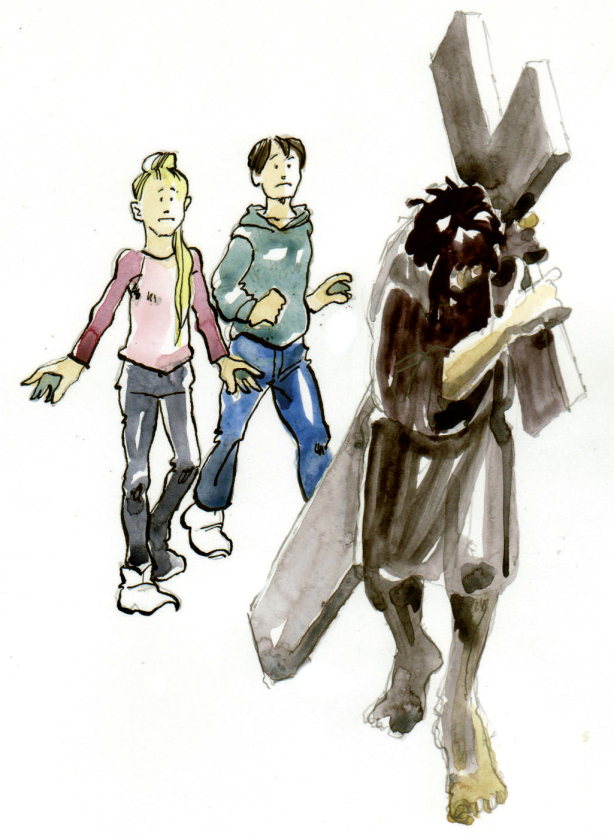 Les  8 Samen aan de slag
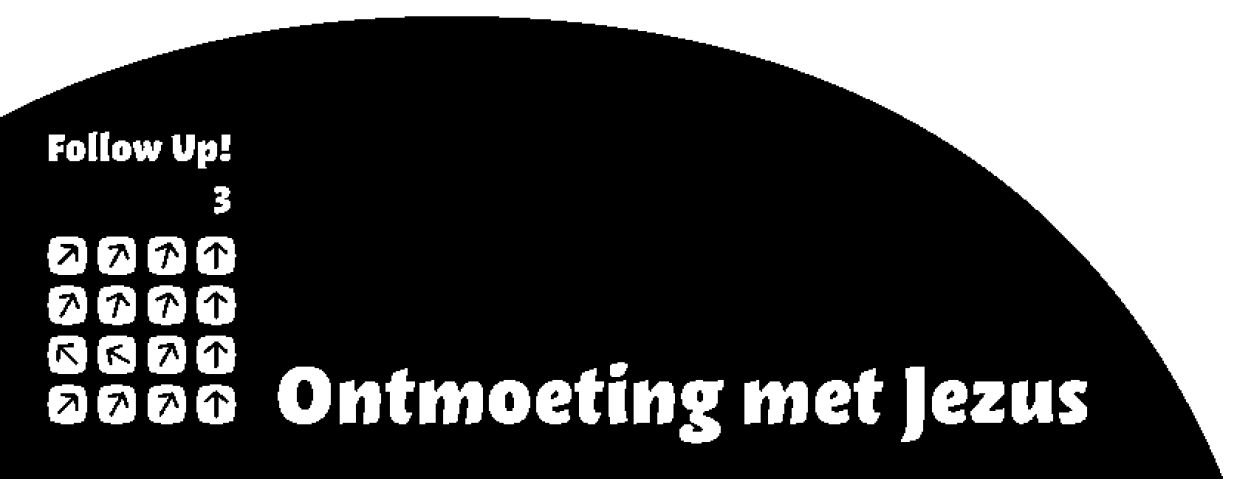 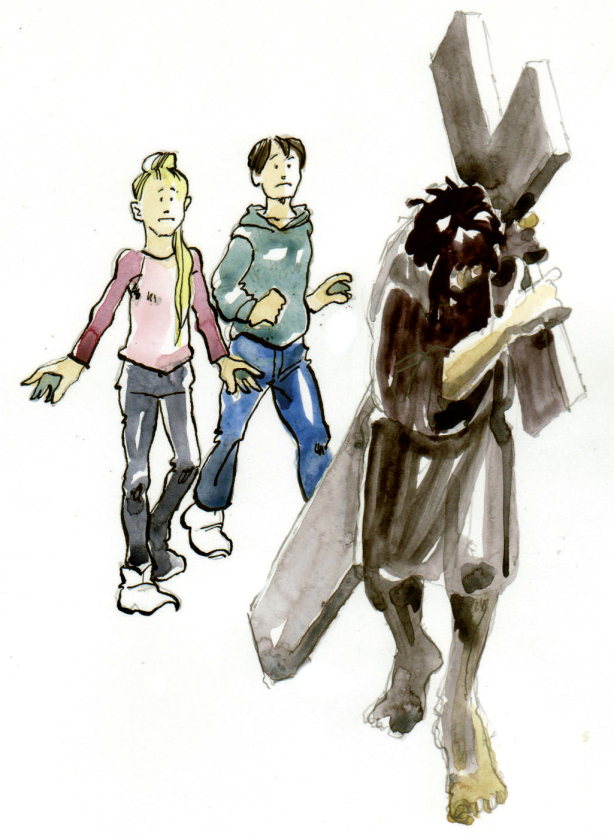 Les  8 Samen aan de slag
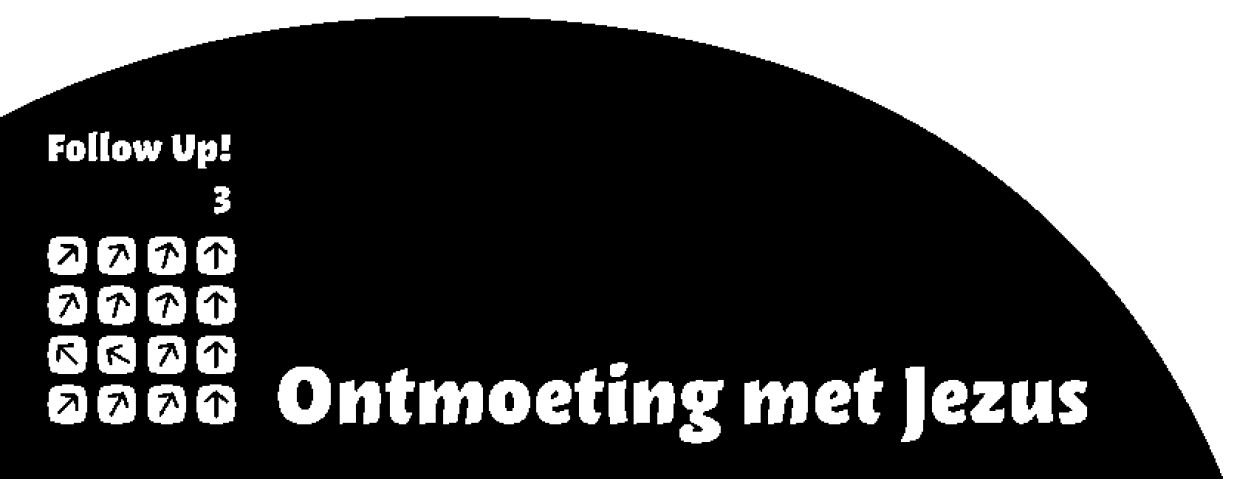